Welcome to the
Huntsville Council of PTAs 
Awards Banquet
2021
-2022
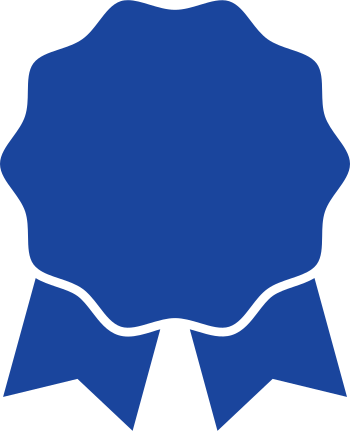 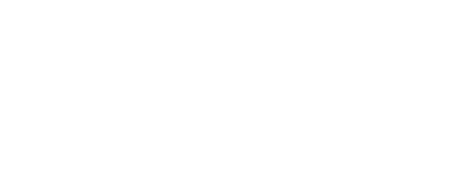 PTA Mission

Our mission is to make every child’s potential a reality by engaging and empowering families and communities to advocate for all children.
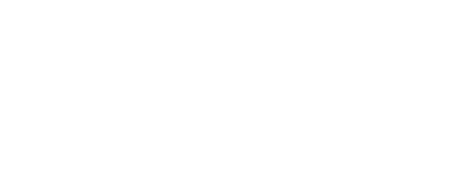 Six National PTA Standards

    Welcoming All Families

Communicating Effectively

Supporting Student Success

Speaking Up for Every Child

Sharing Power

Collaborating with the Community
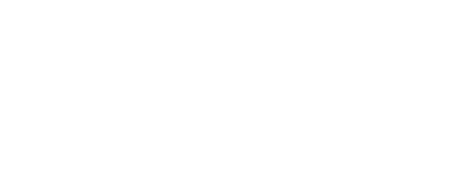 Presentation of Colors
and
Pledge of Allegiance

Cub Scout Pack 906

Davis Carr 
Mitchell Carr
Zion Similton
Khaleb Cawthorn
Grayson Murphy
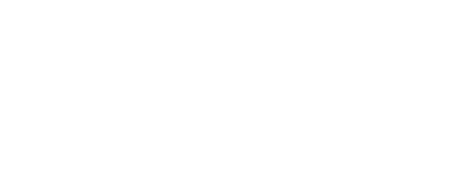 Invocation
by 
Debra West
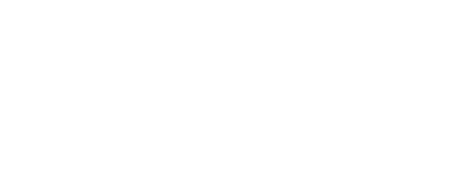 DINNER

Garden Salad
Chicken Teriyaki
Beef Tip & Rice
Garlic Mashed Potatoes
Vegetable Medley
Fresh Baked Rolls
Sweet/Unsweet Iced Tea & Water
German Chocolate Cake
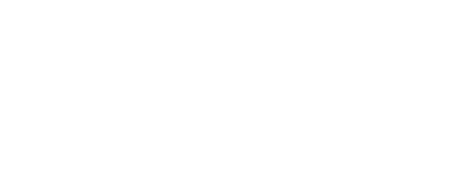 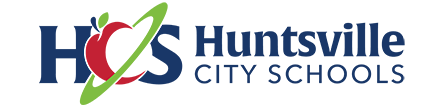 Opening Remarks




Superintendent 
Christie Finley
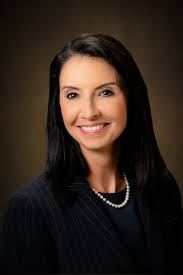 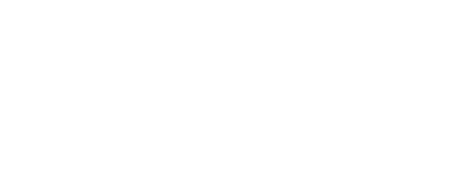 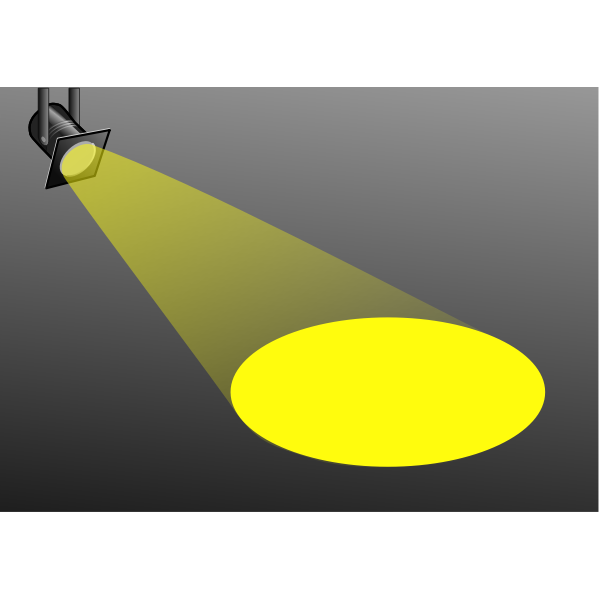 Year in Review
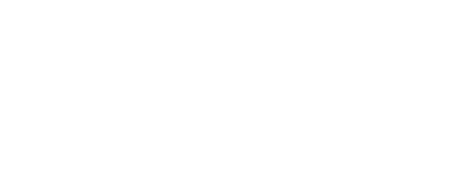 Huntsville City Council Member 
John Meredith
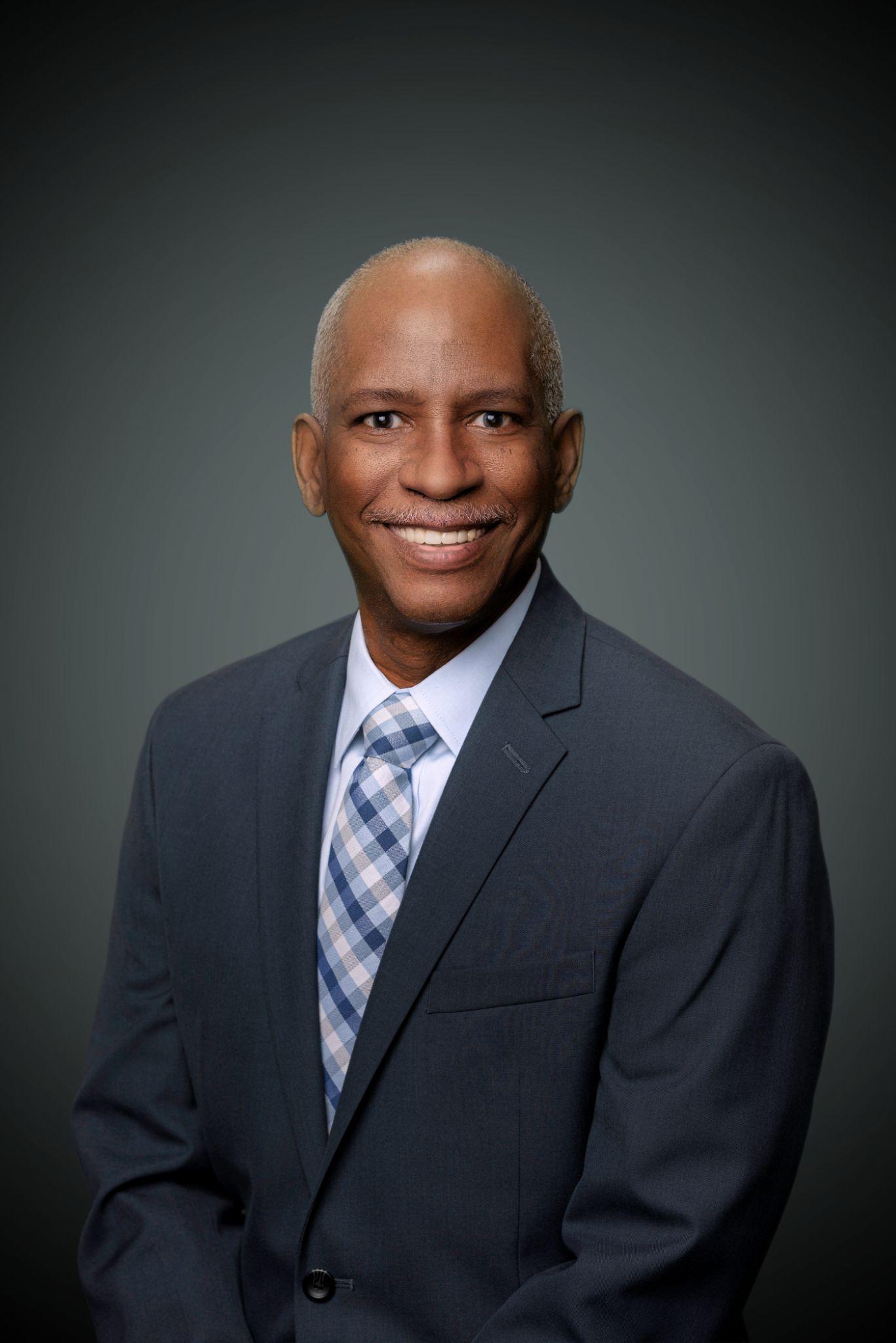 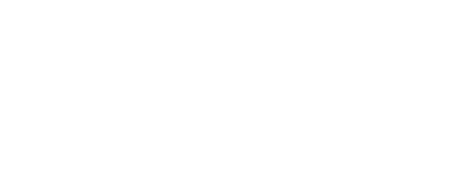 Guest Speaker 

Dr. Erica Hopkins
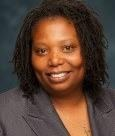 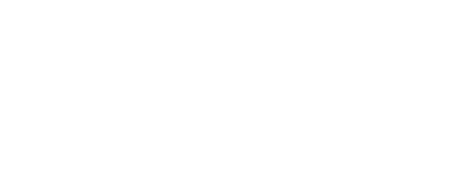 Scholarship Recipients




Congratulations!
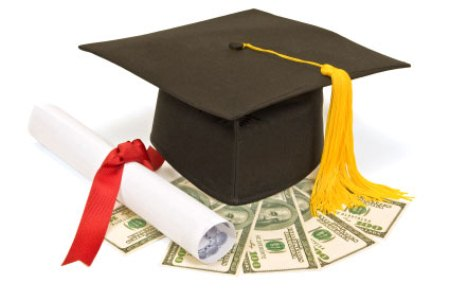 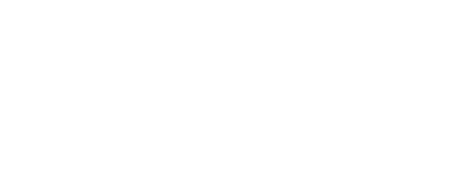 Columbia High School 
Scholarship Recipients
     
      Dominique Davis											        Salaam Nahasi
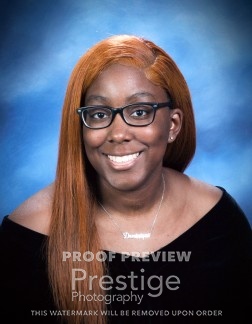 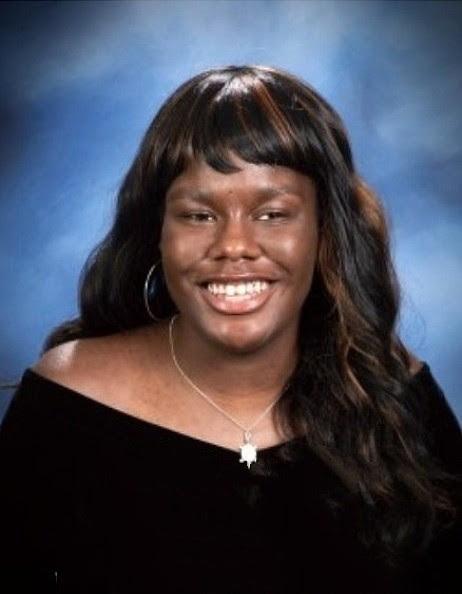 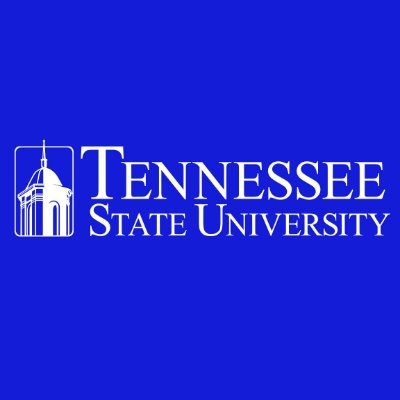 Undecided
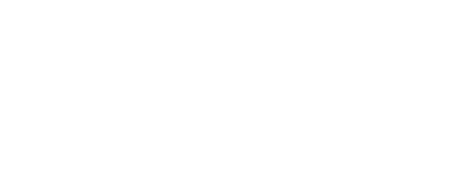 Grissom High School 
Scholarship Recipients
        
                                                                        Evan Segrest                                                                                                          
          Ashley Lin
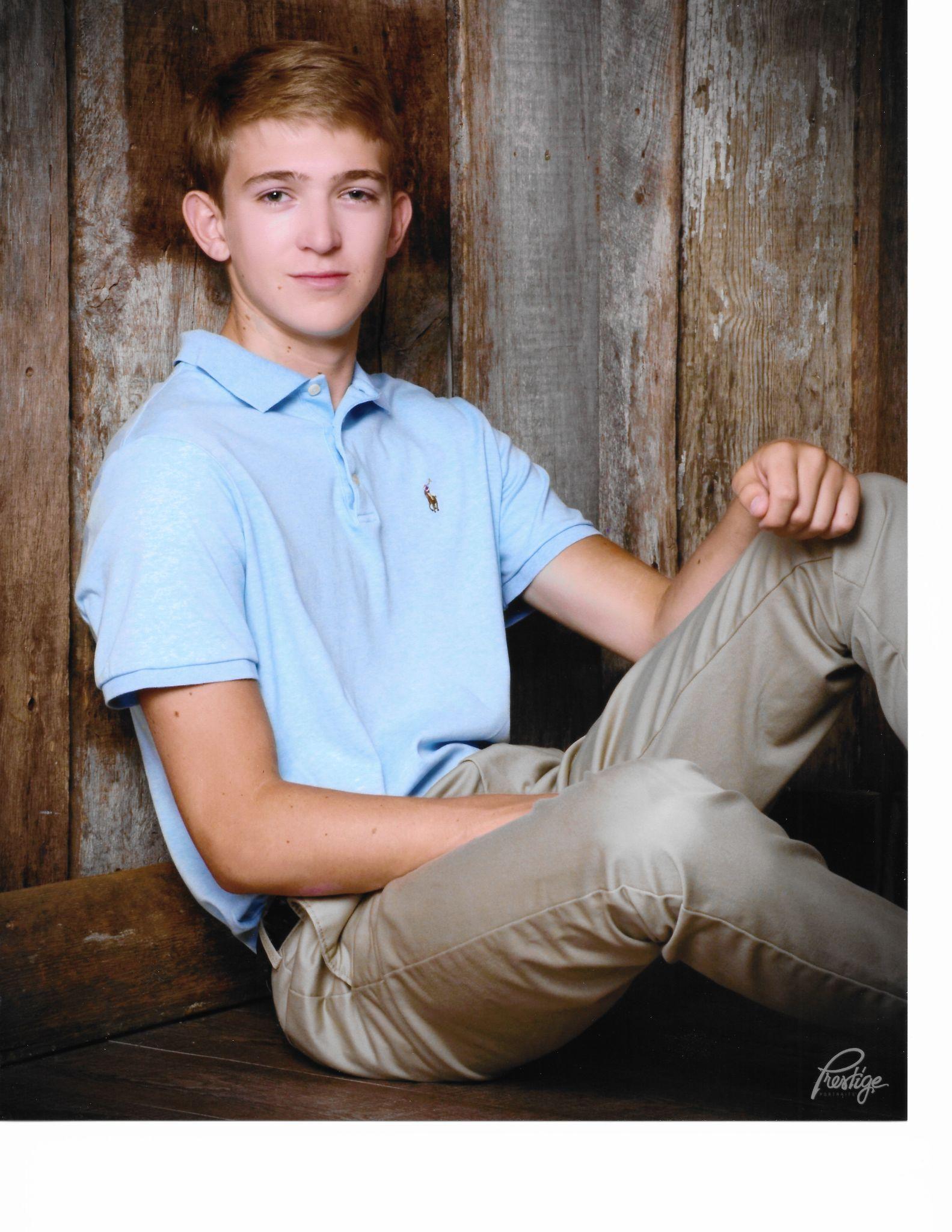 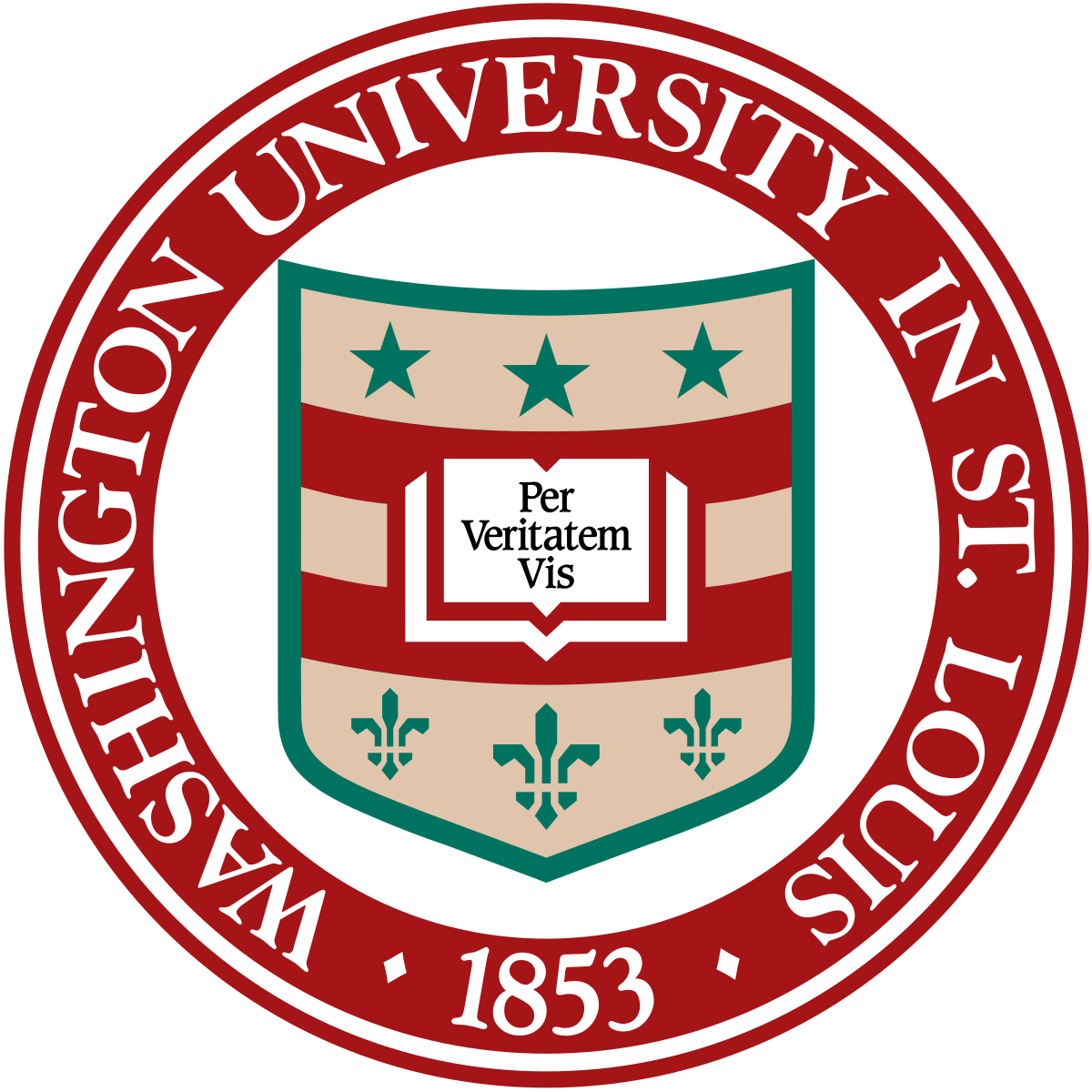 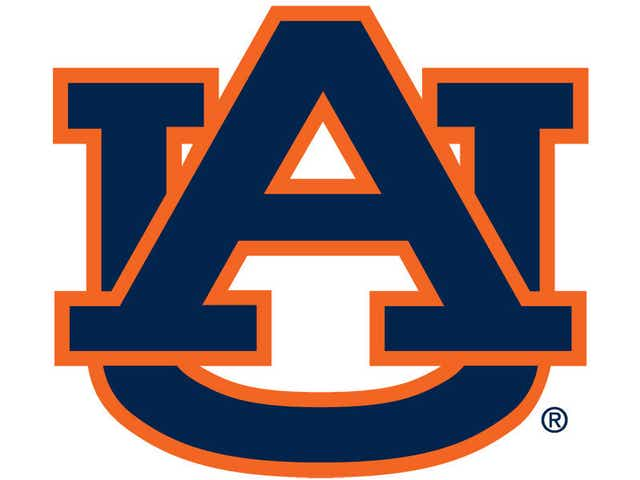 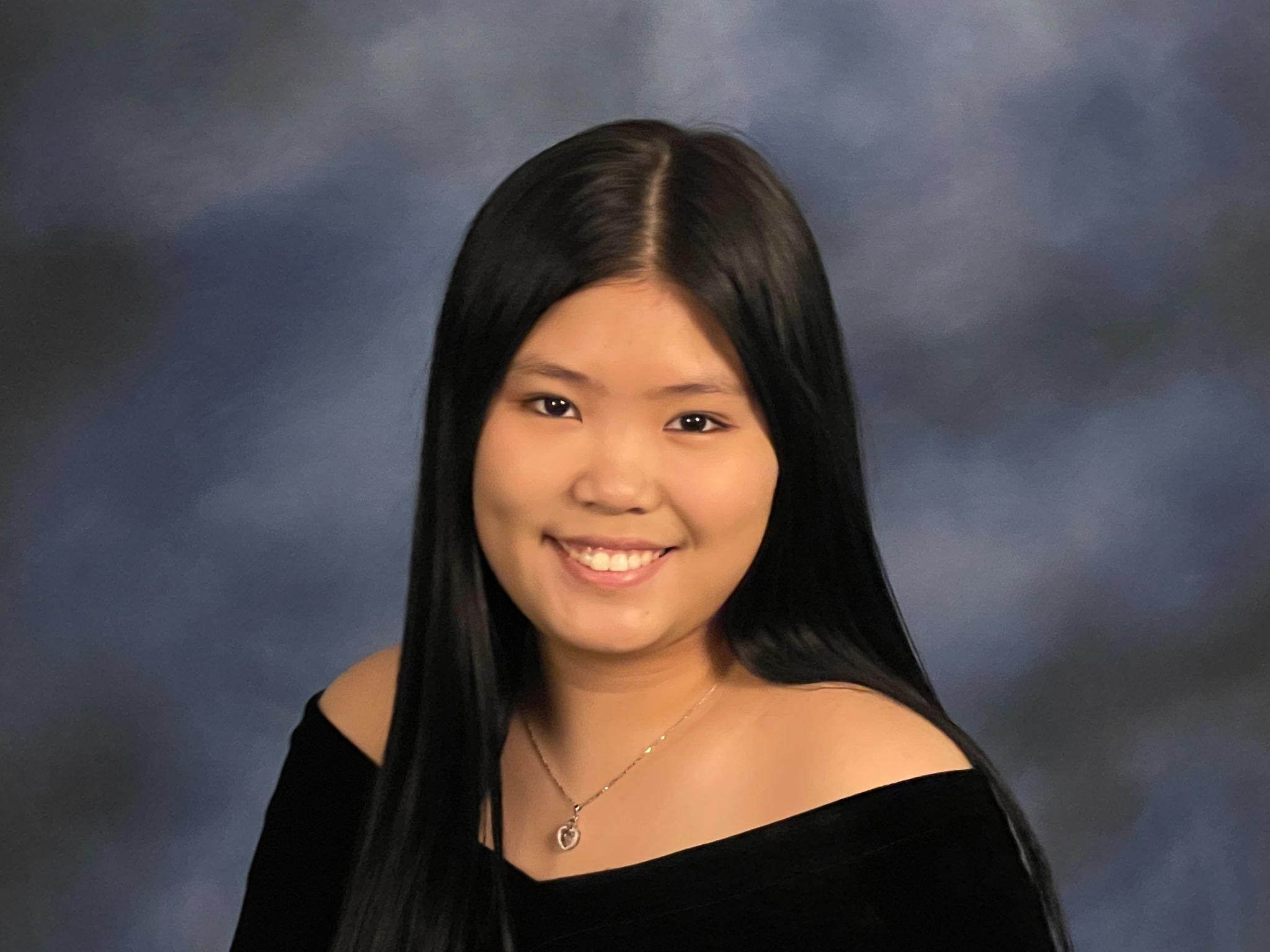 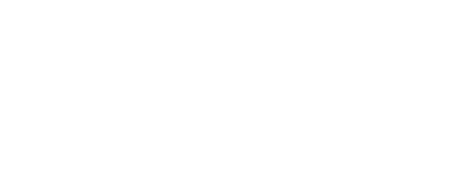 Huntsville High School 
Scholarship Recipients
       											   
     Tate Colebaugh												   Caden Jackson
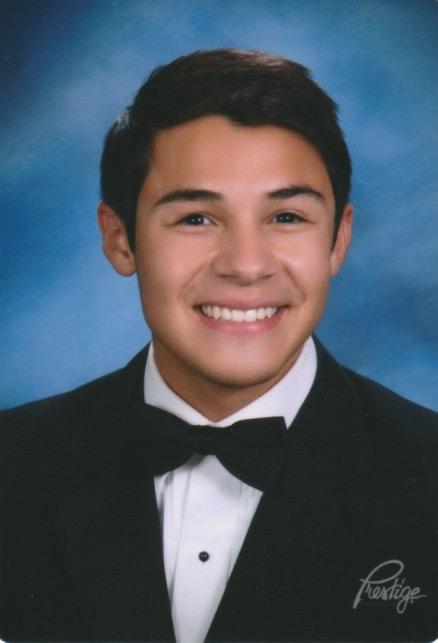 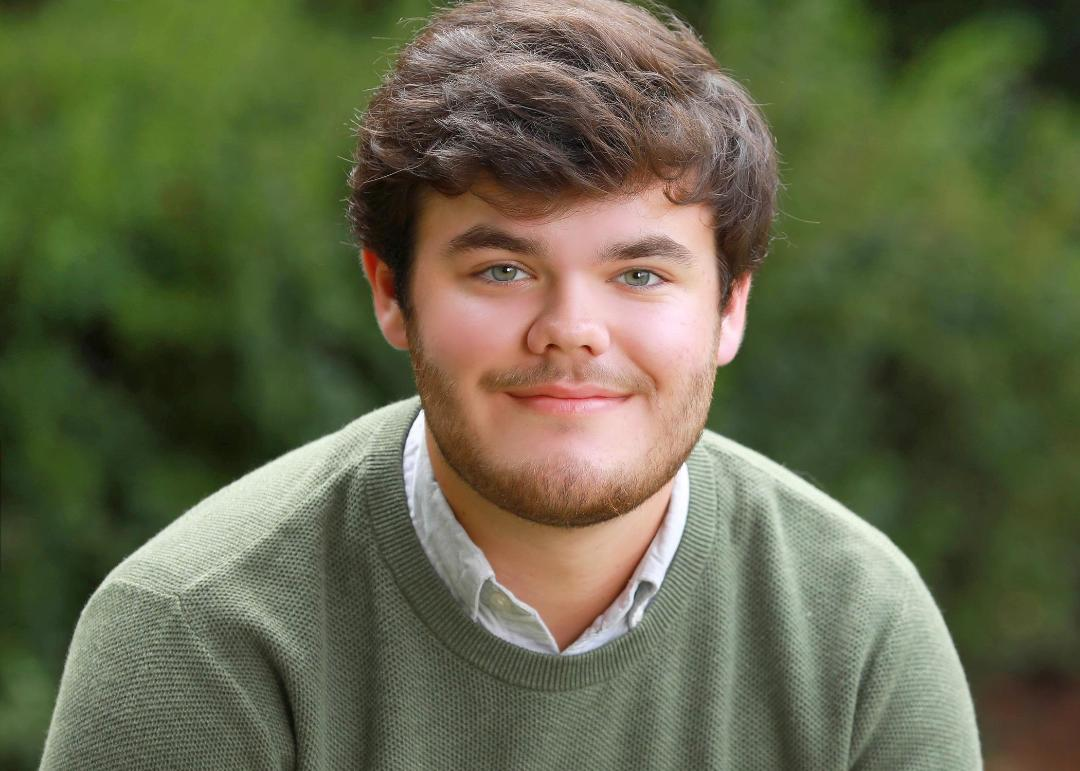 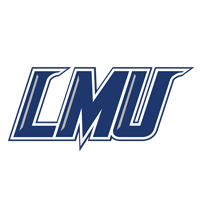 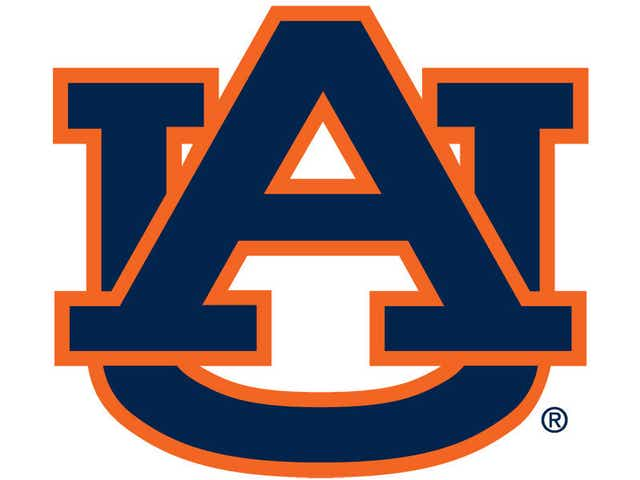 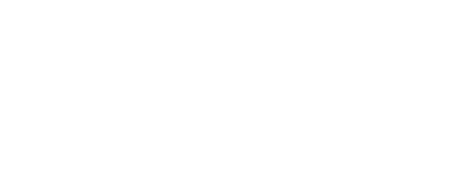 Lee High School 
Scholarship Recipient
                                                 
                                         Shea Patrick
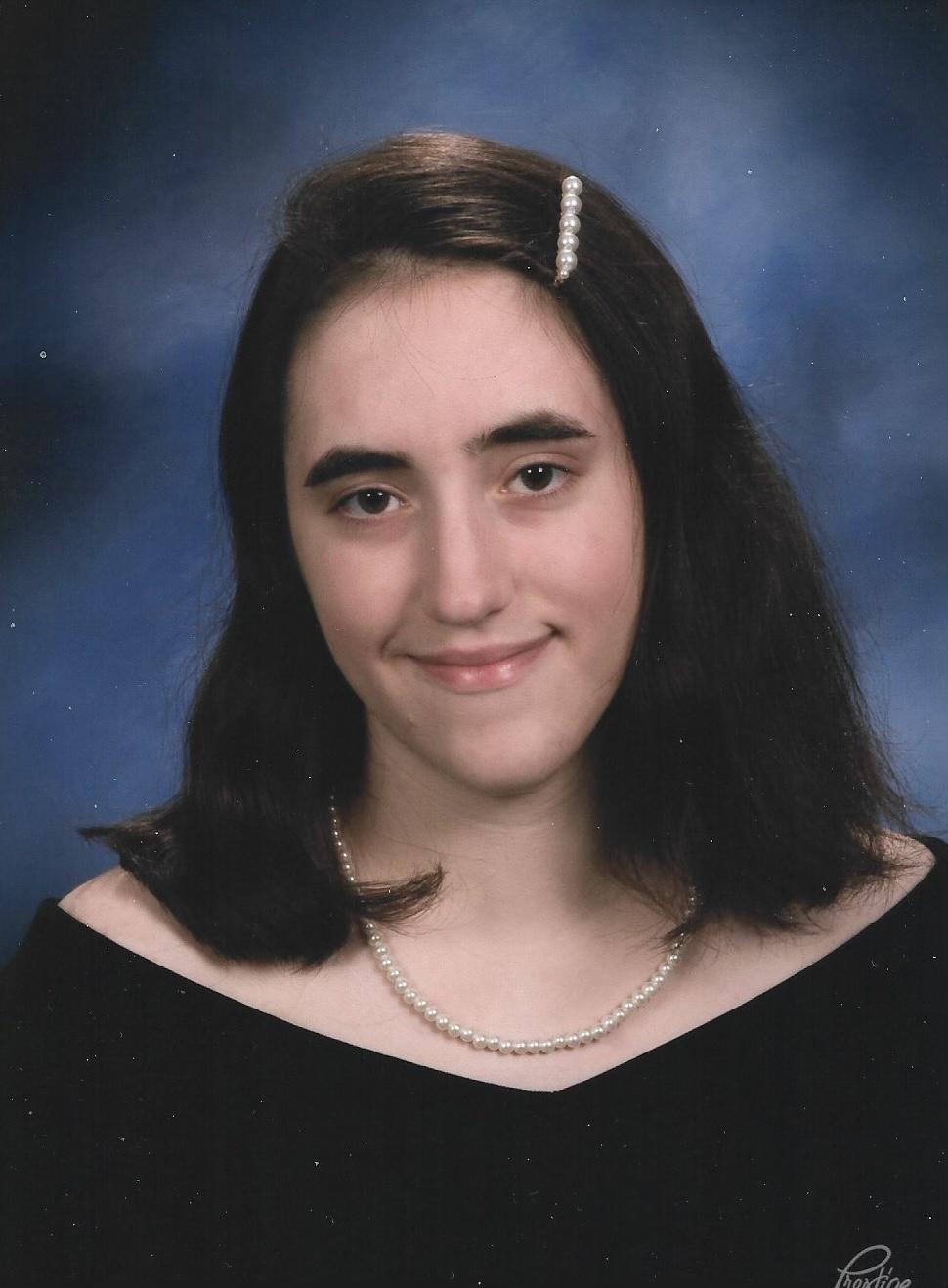 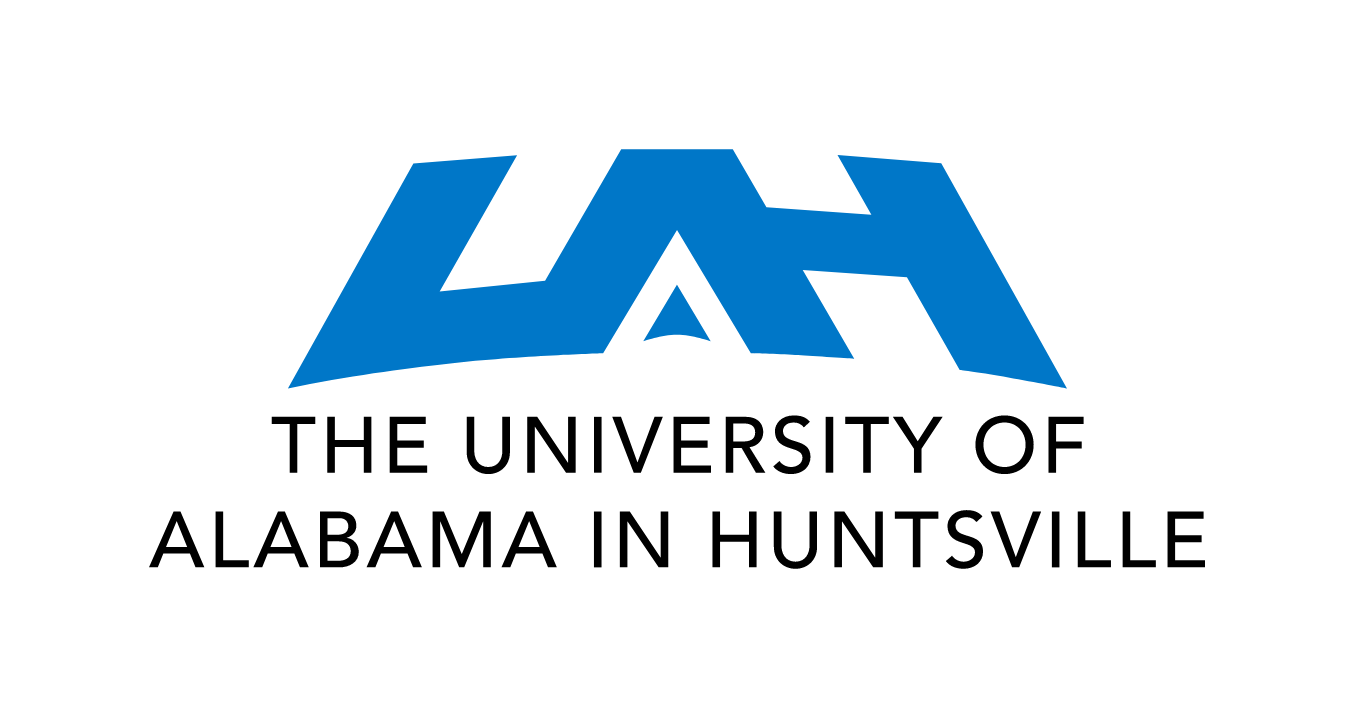 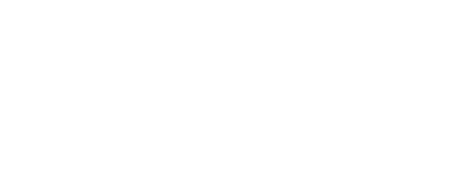 New Century High School
Scholarship Recipient 
                                        
                                         Mary Phillips
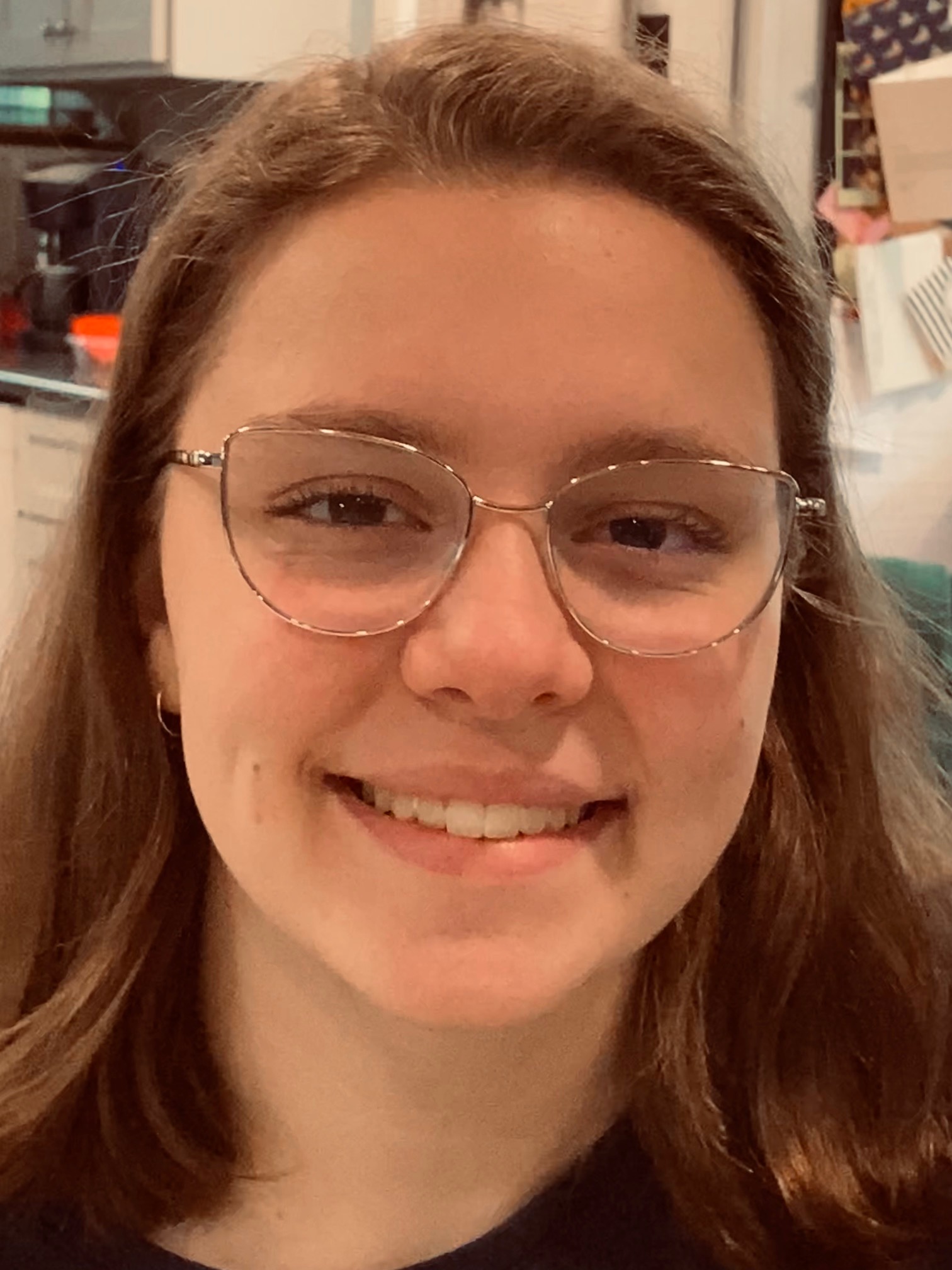 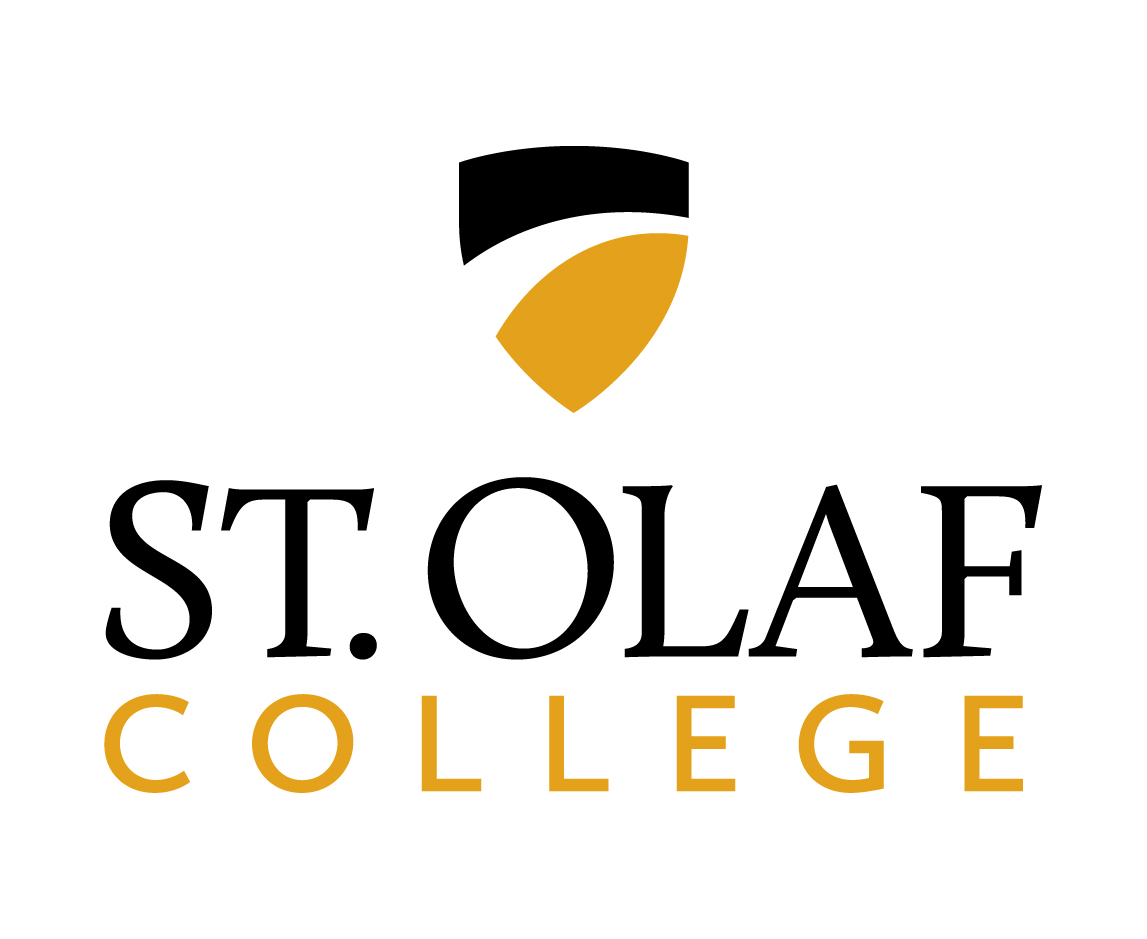 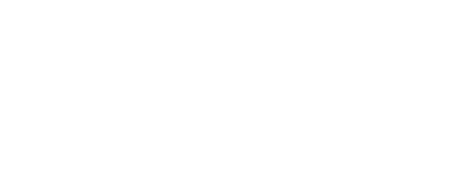 Huntsville Council of PTAs
Grant Recipients
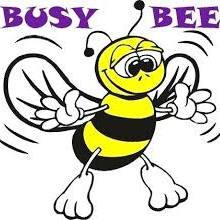 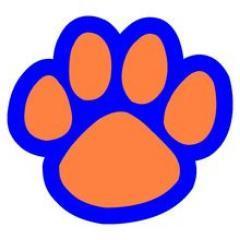 Whitesburg PTA - Playground Garden ($500)
McDonnell Elementary PTA - Family Math Night ($650)
Ridgecrest Elementary PTA - Fighting the Summer Reading Slump ($1,000)
Providence Elementary PTA - Initial Fill of Book Vending Machine ($1,000)
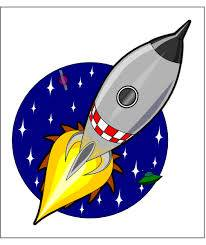 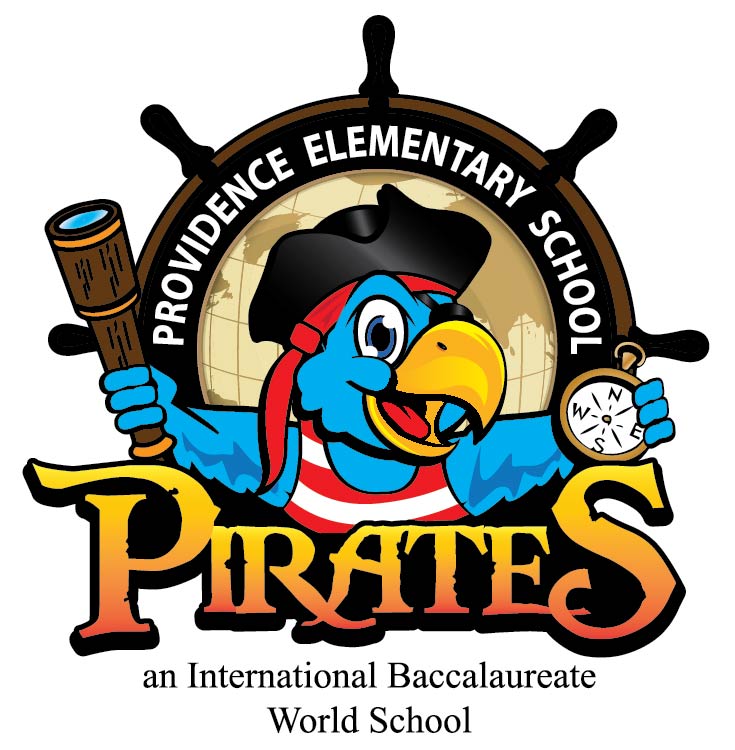 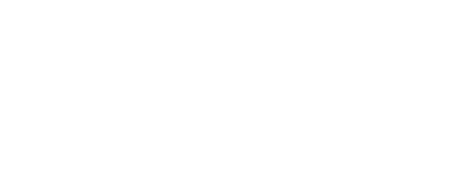 Educator Awards


Congratulations!
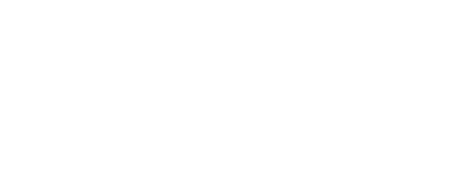 Outstanding Administrator Award
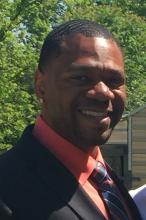 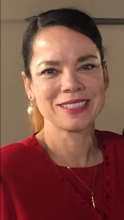 Hampton Cove Middle School
Mr. Miguel Stricklen
Highlands Elementary School
Dr. Patsey Thomas
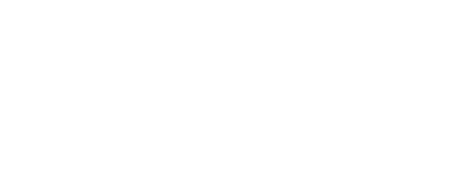 Outstanding Teacher Award
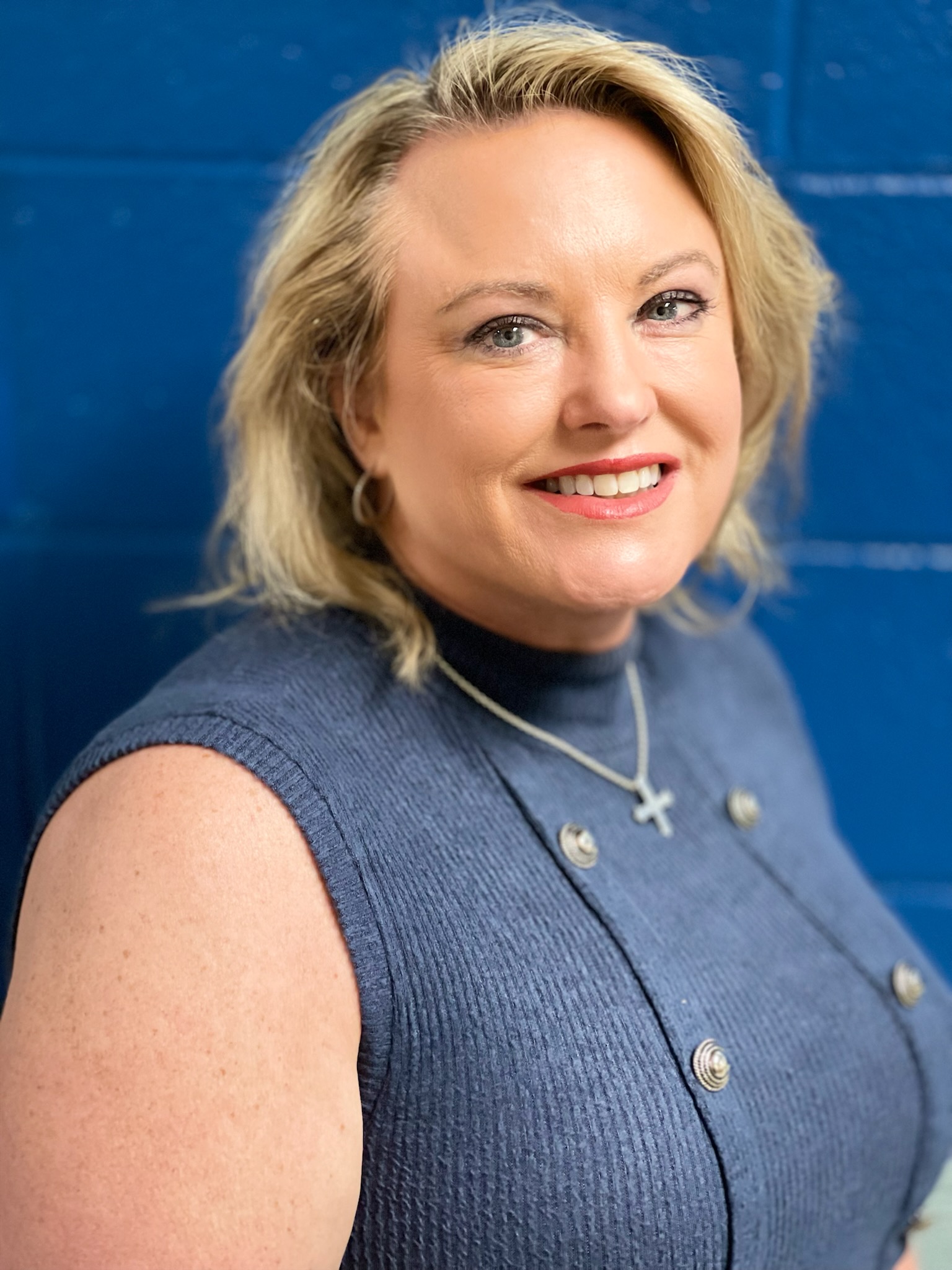 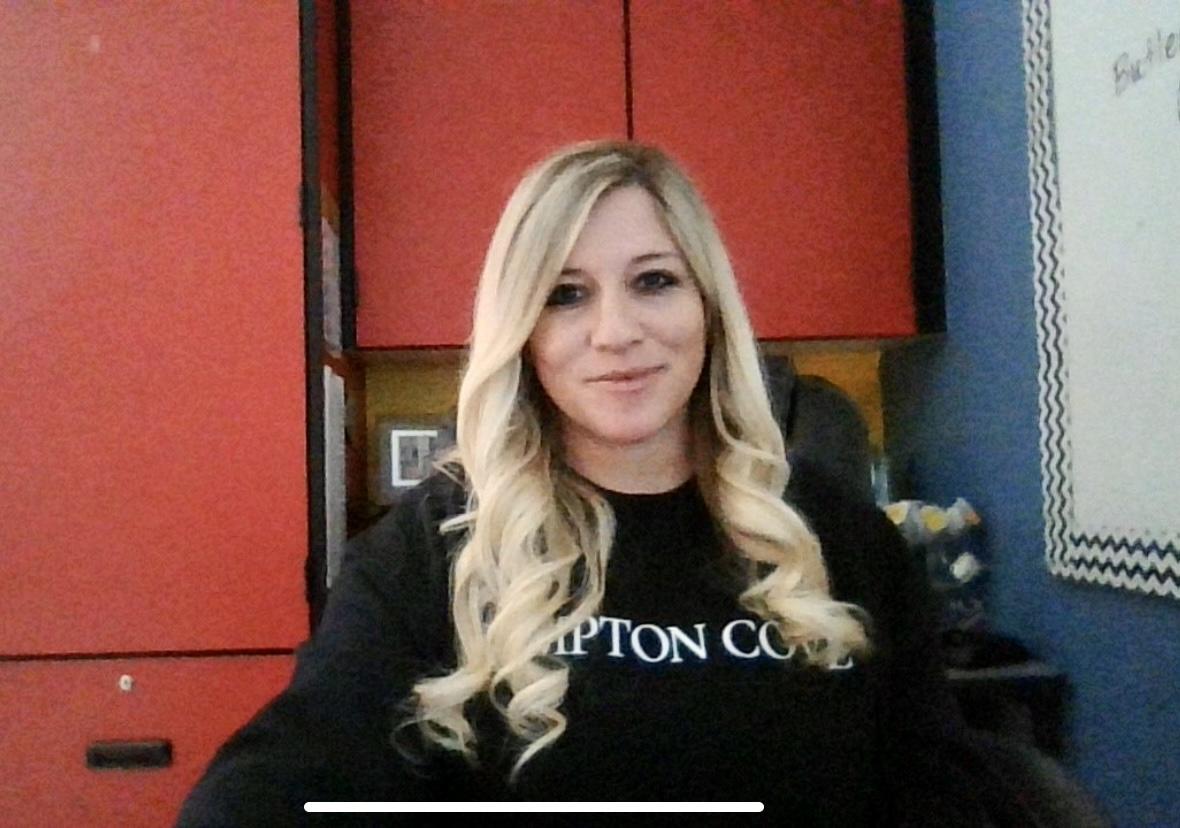 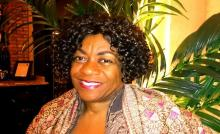 Challenger Elementary School
Lorri Stricklen
Hampton Cove Middle School
Briana Butler
Mae Jemison High School
Estefania Howell
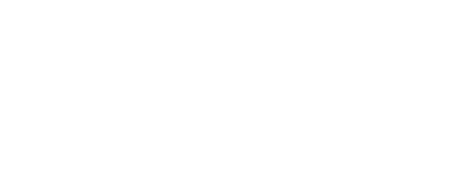 Outstanding Support Staff Award
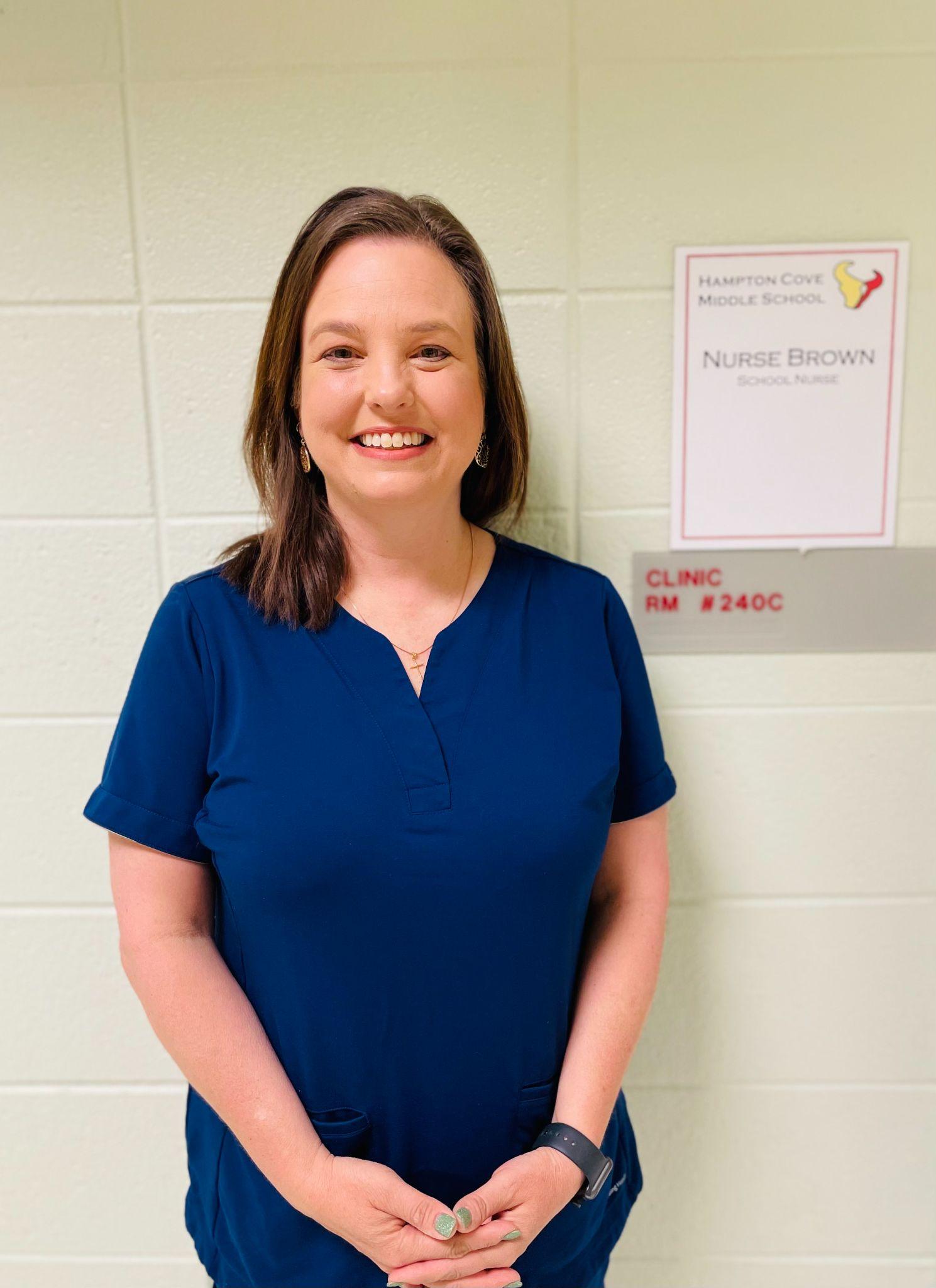 Congratulations!


Mae Jemison High School
Jean Matthews
Hampton Cove Middle School
Christine Brown
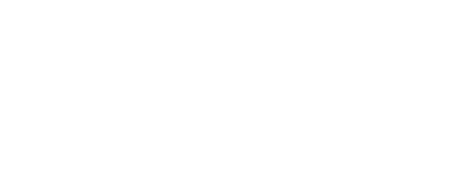 Outstanding Volunteer Award
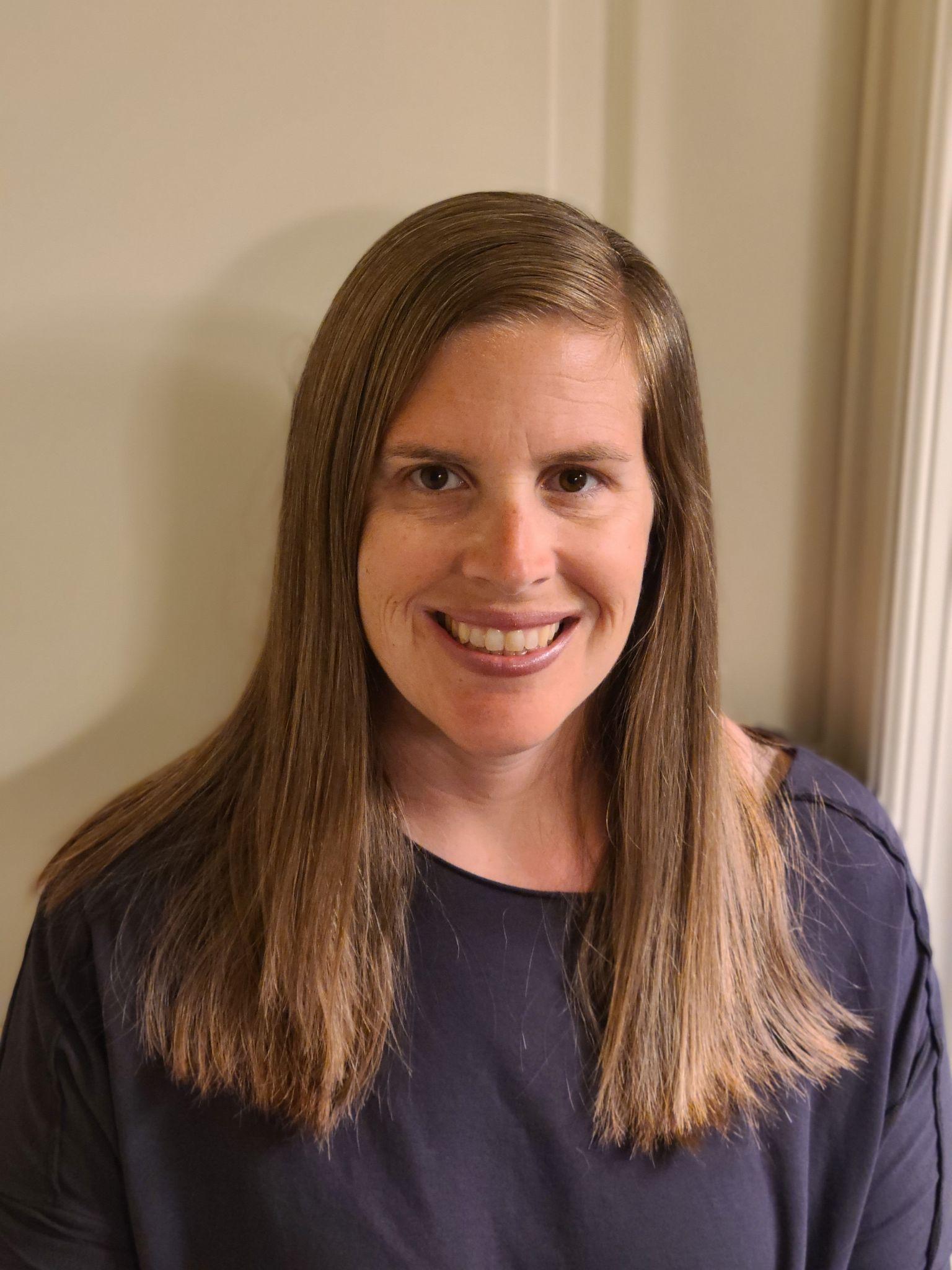 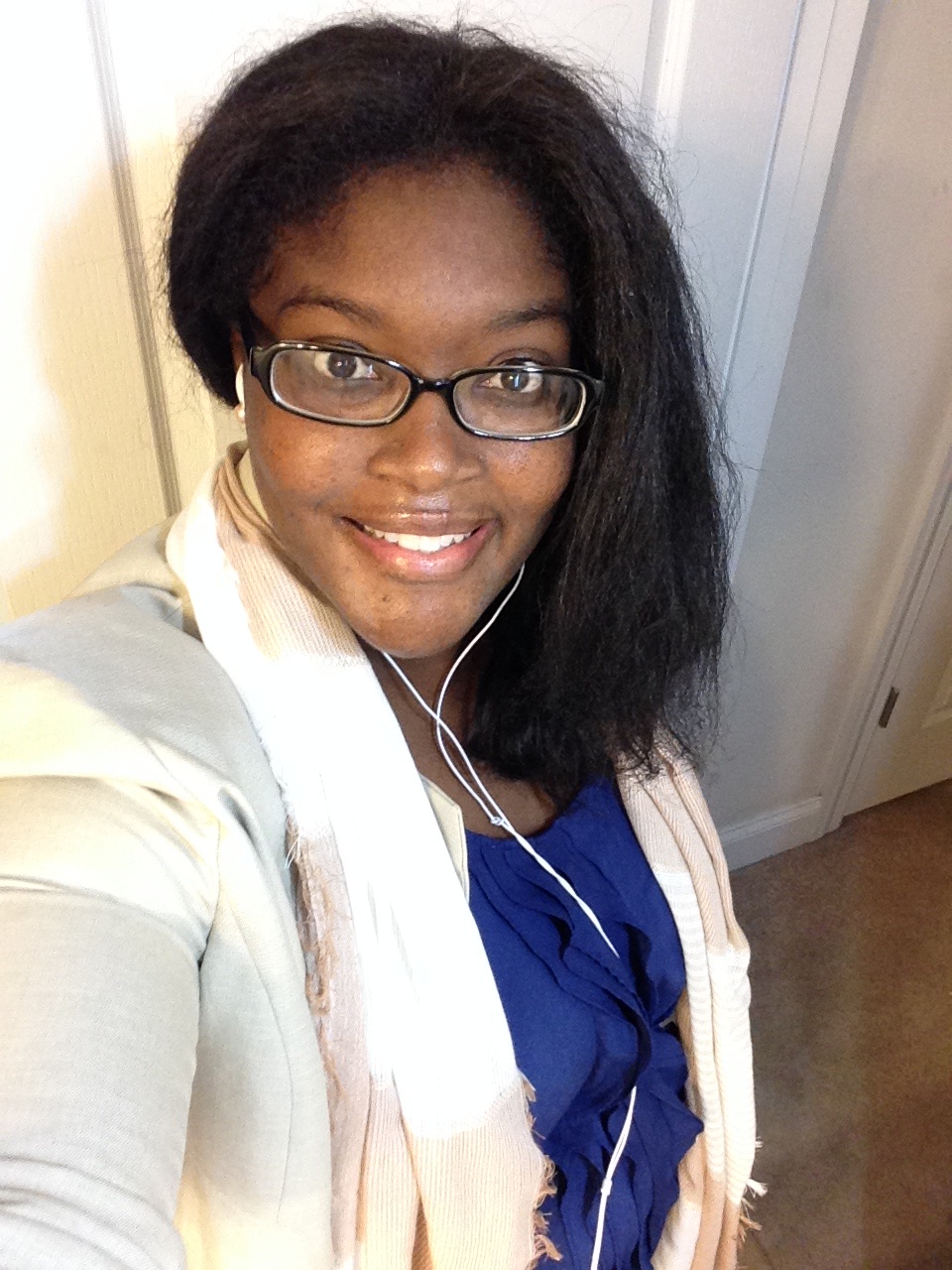 Challenger Elementary School
Michelle Salehi
ASFL Middle School
Latoya Adams
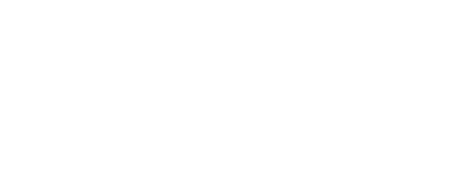 ALPTA Educator Awards
Outstanding Support Staff

Elementary School Division
Joan Alverson
Martin Luther King, Jr. Elementary School


Middle School Division
Christine Brown
Hampton Cove Middle School


High School Division
Jean Matthews
Mae Jemison High School
Outstanding Teacher

Middle School Division
Briana Butler
Hampton Cove Middle School


High School Division
Estefania Howell
Mae Jemison High School
Outstanding Administrator

Elementary School Division
Dr. Michelle Wallace
Challenger Elementary School


Middle School Division
Miguel Stricklen
Hampton Cove Middle School
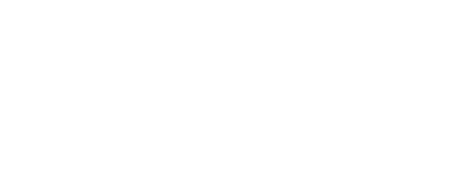 Family School-Partnership Awards

Congratulations!
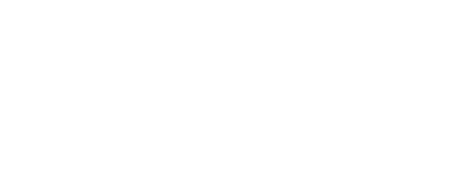 Family-School Partnership Awards
Welcoming All Families

Elementary Division – Jones Valley Elementary School PTA

Communicating Effectively

Elementary Division - Jones Valley Elementary School PTA

Support Student Success

Elementary Division - Jones Valley Elementary School PTA
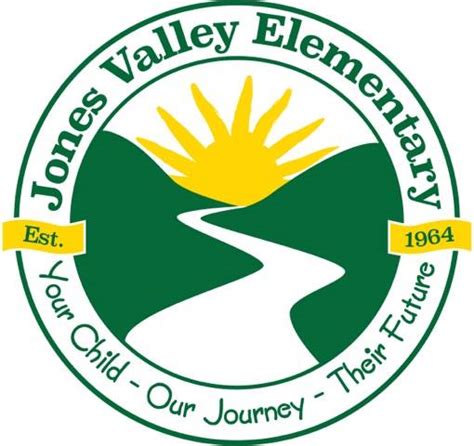 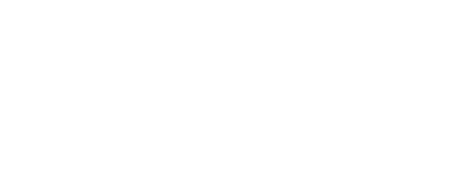 Family-School Partnership Awards
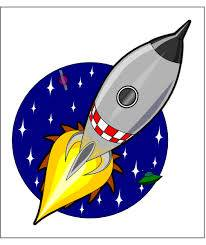 Speaking Up For Every Child

Elementary Division - Ridgecrest Elementary School PTA   

   
Collaborating With The Community

Elementary School Division - Jones Valley Elementary School PTA
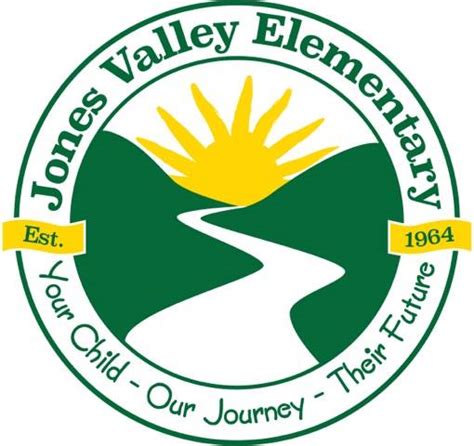 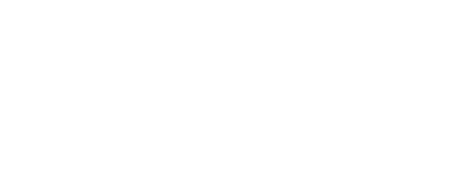 ALPTA Family-School Partnership Awards
Communicating Effectively
High School Division 
Huntsville High School 

Supporting Student Success
Elementary Division 
Jones Valley Elementary School
Speaking Up for Every Child 
Elementary Division 
Jones Valley Elementary School
Collaborating with the Community 
Elementary Division 
Jones Valley Elementary School
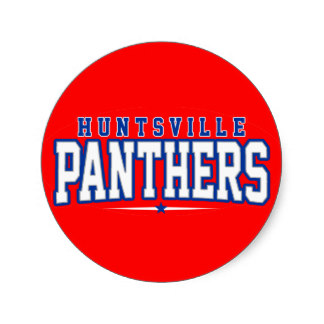 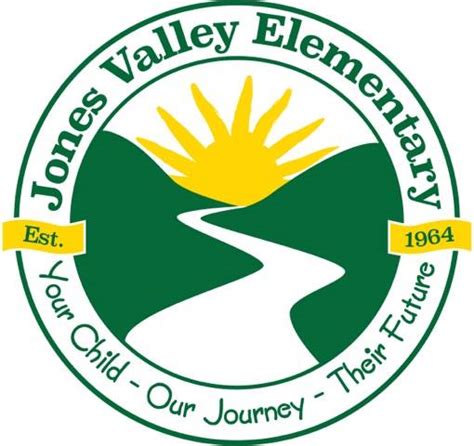 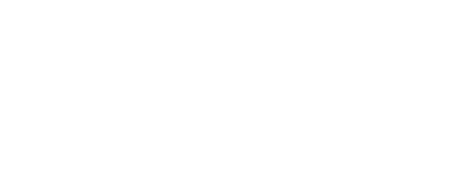 Congratulations 
to 
Carlie Foster 
& 
John Isaac Segrest 

for achieving 1st place in the
ALPTA Reflections Program Competition

They advanced to the National PTA Reflections Competition!


Winners will be announced 5/1/22
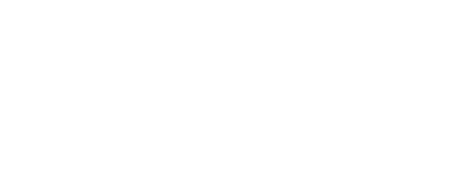 Congratulations 
to 
Alice Meko


National PTA Annual Theme Search Contest Winner!

2023-2024 Reflections Program Theme

“I Am Hopeful Because…”
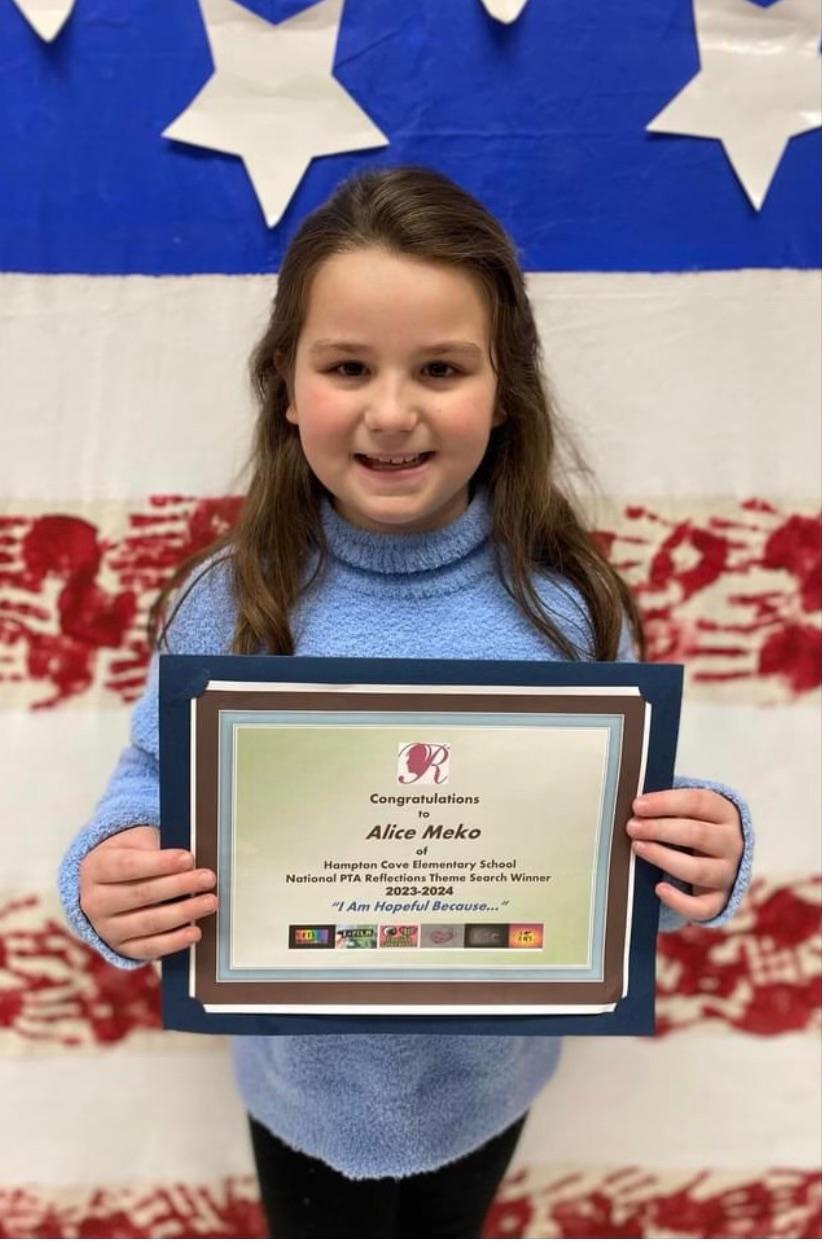 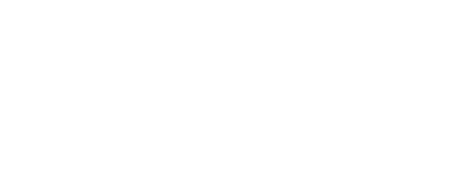 Congratulations 

to the 

2022 ALPTA Diversity Writing Contest Winners

2nd place Carlie Foster - 1st grade - Jones Valley Elementary School

1st place - Mikayla King - 4th grade - Goldsmith-Schiffman Elementary School

2nd place - Roxie Foster - 8th grade - Huntsville Jr. High School

3rd place - Qloe Foster - 6th grade - Jones Valley Elementary School
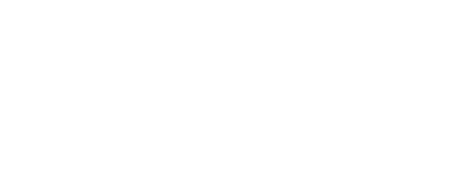 Congratulations 
      to 
    Carlie Foster!


              ALPTA Diversity Writing Contest Winner

                           2nd place Carlie Foster - 1st grade - Jones Valley Elementary School
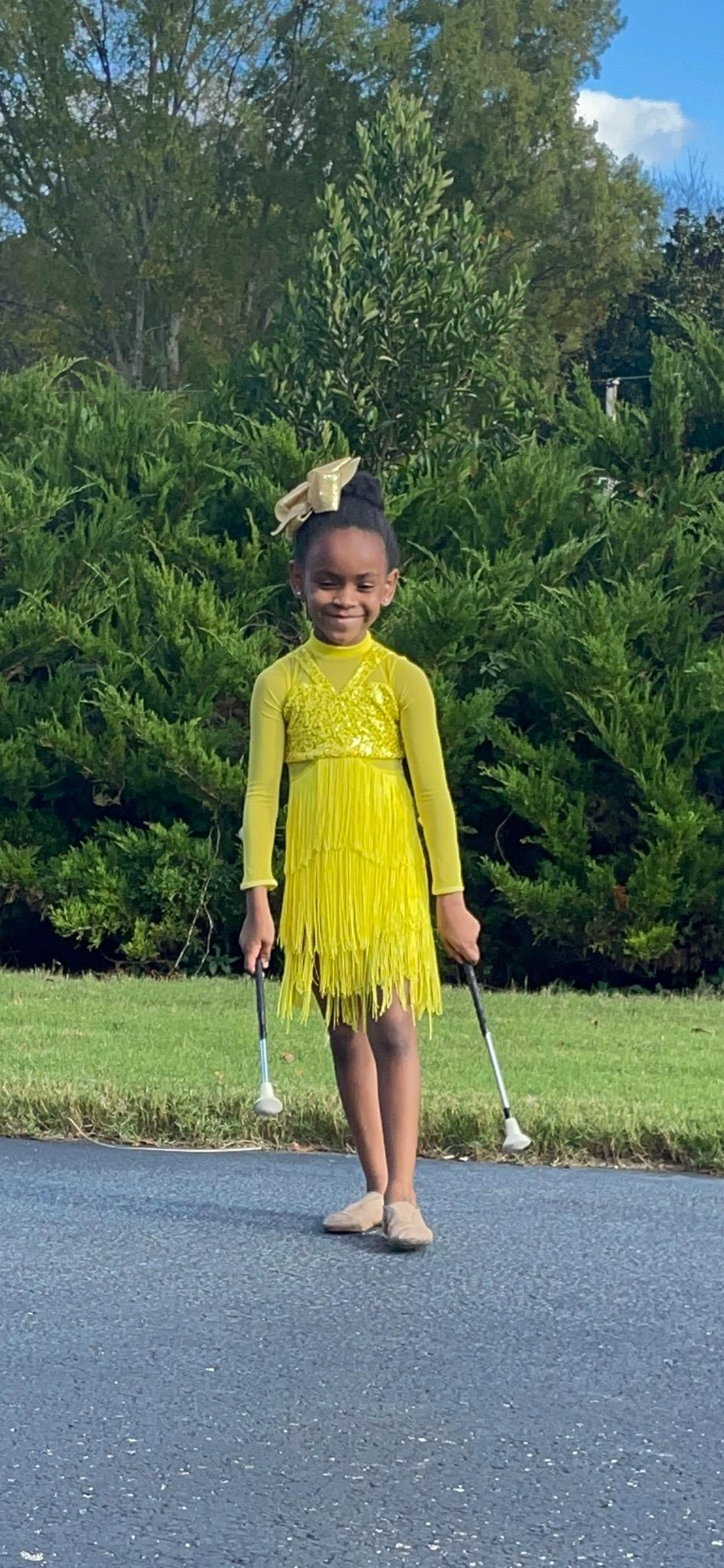 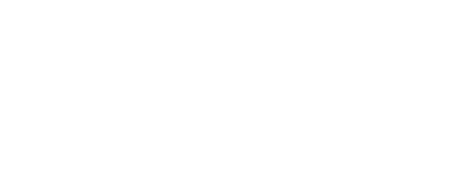 Congratulations 
      to 
    Qloe Foster!


              ALPTA Diversity Writing Contest Winner

                           3rd place Qloe Foster - 6th grade - Jones Valley Elementary School
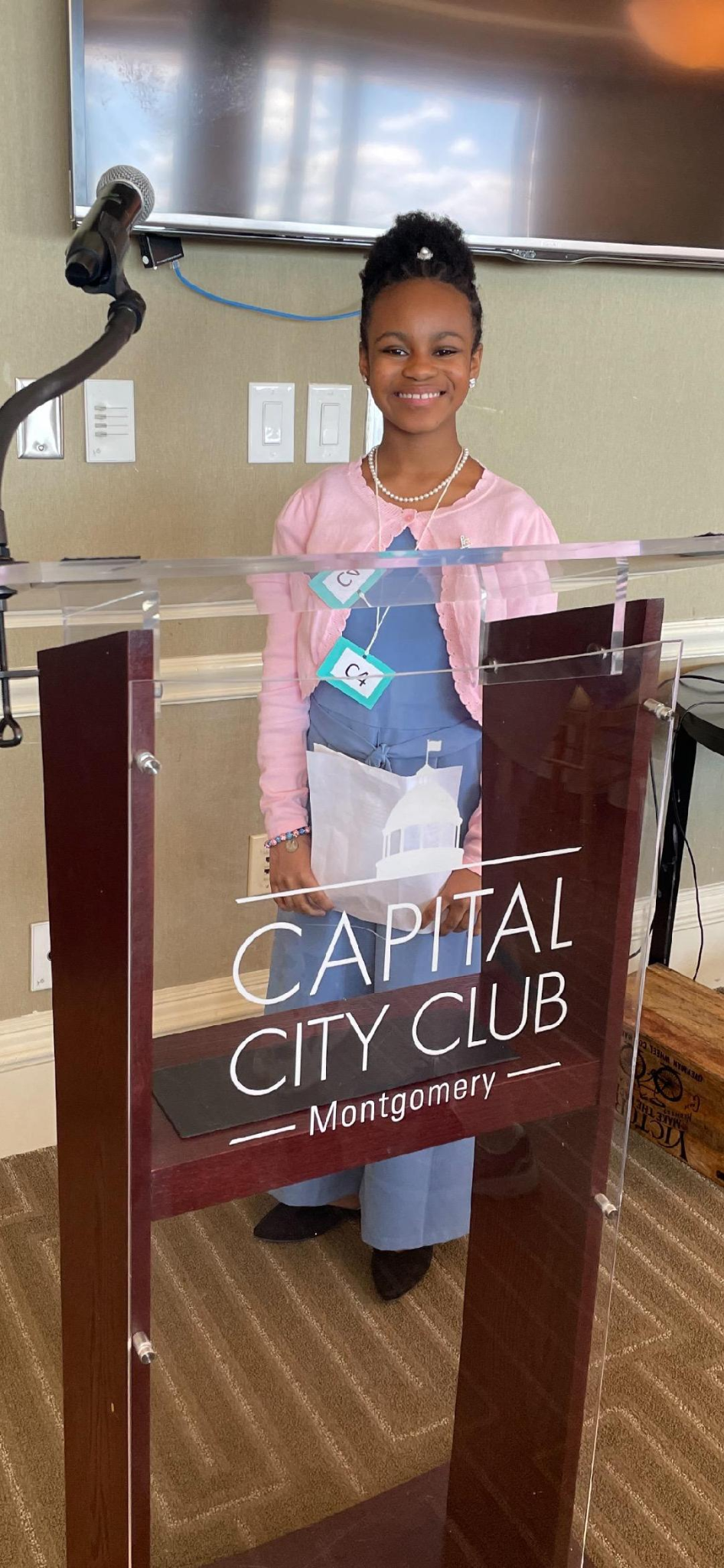 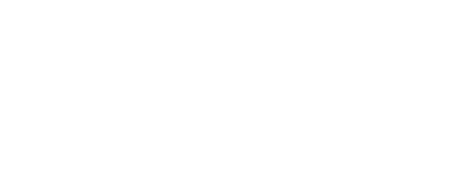 Congratulations 
      to 
    Roxie Foster!


              ALPTA Diversity Writing Contest Winner

                           2nd place Roxie Foster - 8th grade - Huntsville Jr. High School
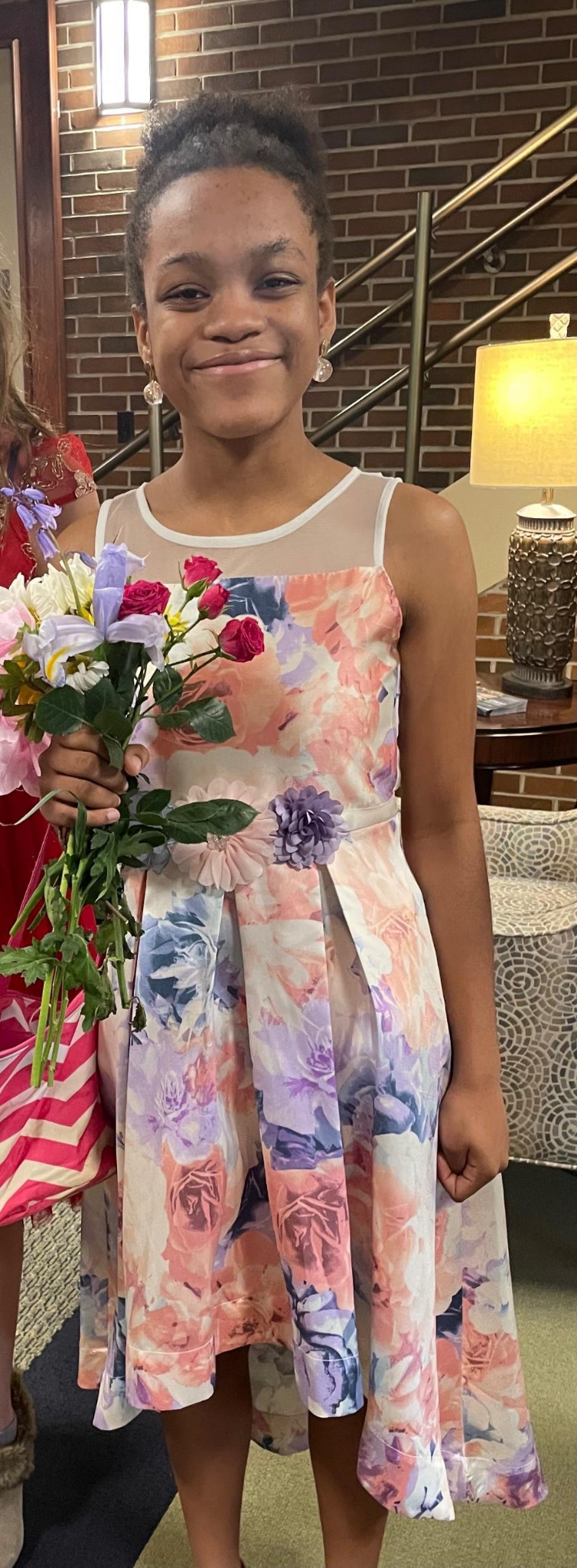 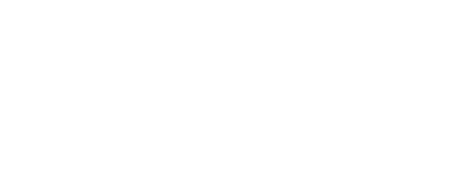 Alabama PTA Membership Awards
2021-2022
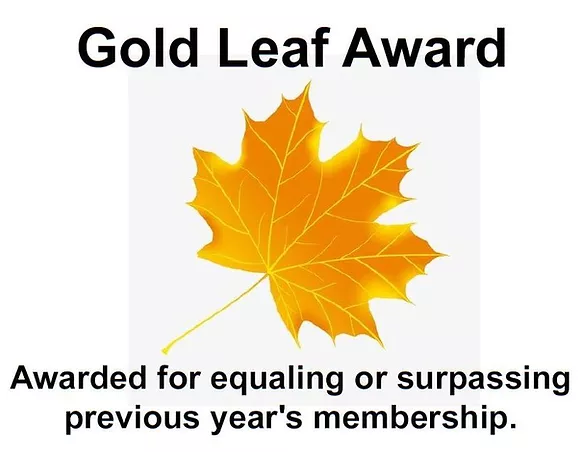 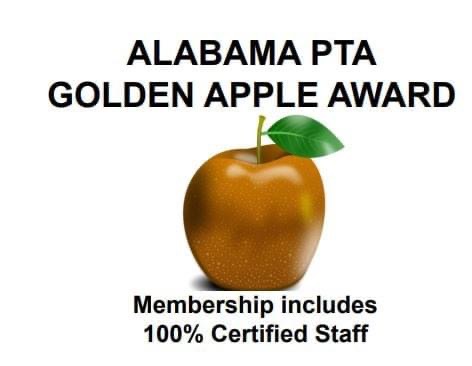 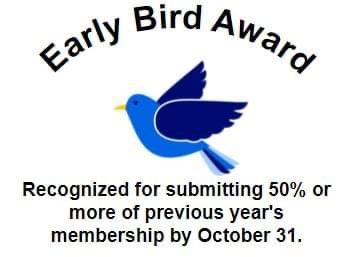 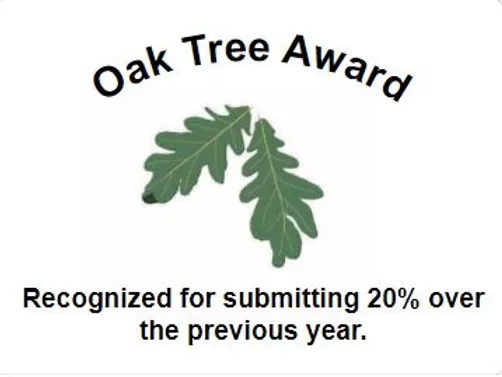 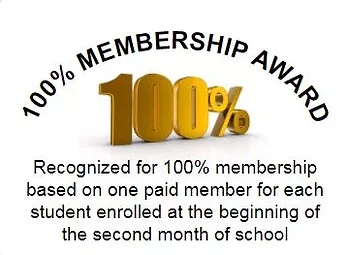 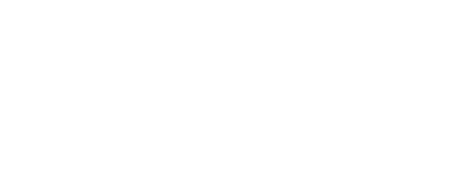 ALPTA Membership Awards
Outstanding Membership Award

Division I
Monte Sano Elementary School PTA
1-300 Students

Division III
Hampton Cove Elementary School PTA
601-900 Students

Division IV
Goldsmith Schiffman Elementary School PTA
901-1200 Students

Division V
Huntsville High School PTSA
1201-up Students
100% Consecutive Years Award

Monte Sano Elementary School PTA
39 Years
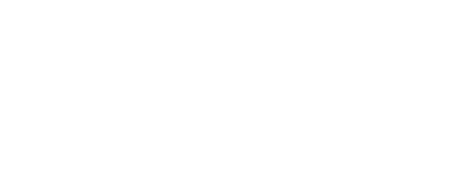 Congratulations 
to the 
2022 - 2023 
HCPTA Executive Committee Officers

President - Deanna Patton
VP Leadership Development - Jennifer Pearson
VP Programs - Jovonne Foster
VP Membership - Laura Frame
VP Legislative Affairs - Vacant
Treasurer - Vacant
Secretary - Delores Baker
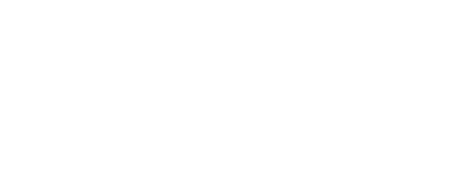 Thank you for attending the 

Huntsville Council of PTAs 
Awards Banquet!
2021
-2022
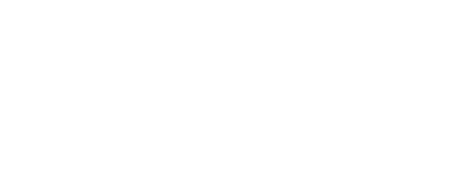